מאזן הביטחון הלאומי של ישראל
אלוף (מיל) עמוס ידלין
ראש המכון  למחקרי ביטחון לאומי
1
חצי הכוס המלאה
אין איום קיומי
צה"ל הצבא החזק במזרח התיכון
הרתעה חזקה (אם כי שברירית)
הסכמי שלום – מצרים וירדן
חפיפת אינטרסים עם הערבים הסונים
תבוסת דעא"ש
ממשל אוהד
אין צונאמי מדיני
כלכלה חזקה
מעצמת סייבר והיטק
אנרגיה
איכות ומוטיבציה  - הדור הצעיר
2
למה למרות עוצמתה, ישראל מתקשה להשיג יעדיה  האסטרטגיים?
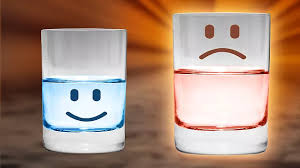 אסימטריה גאוגרפית ודמוגרפית
הגדרת ניצחון שונה ויעדים אסימטריים
חברה רגישה מאד לאבדות
כלכלה מודרנית ופתוחה לעולם – רגישה לעימותים צבאיים
אסימטריה בכללי ונורמות הפעלת הכוח בעימותים
3
שמונה סוגיות ביטחון לאומי המחייבות דיון מעמיק
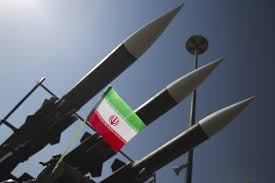 4
התמודדות עם האיום האיראני – מול "שתי הזרועות"
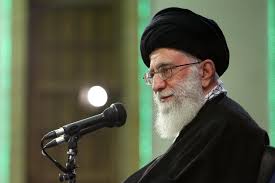 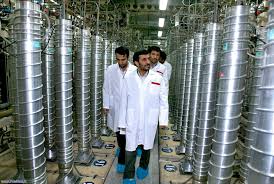 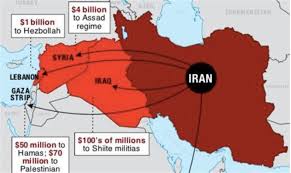 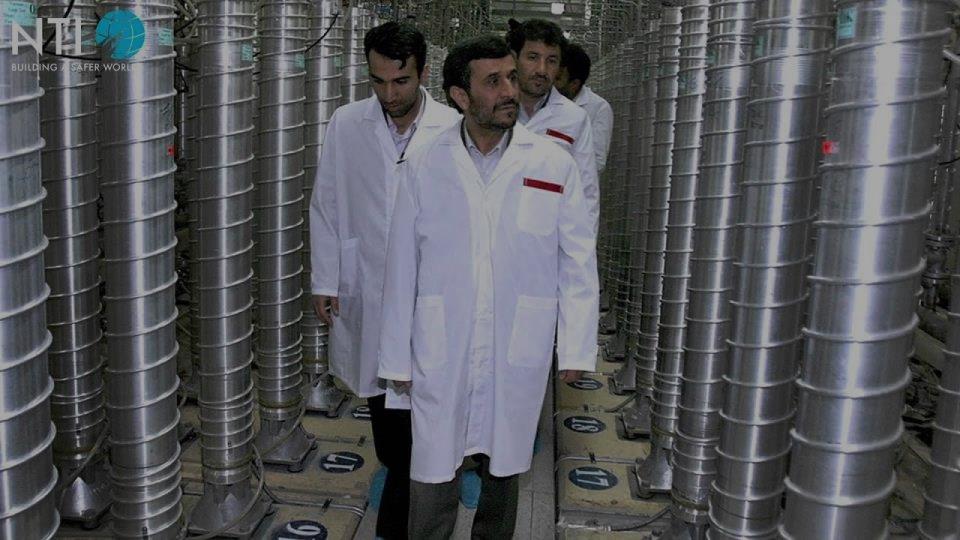 איום הגרעין האיראני – לאן?
6
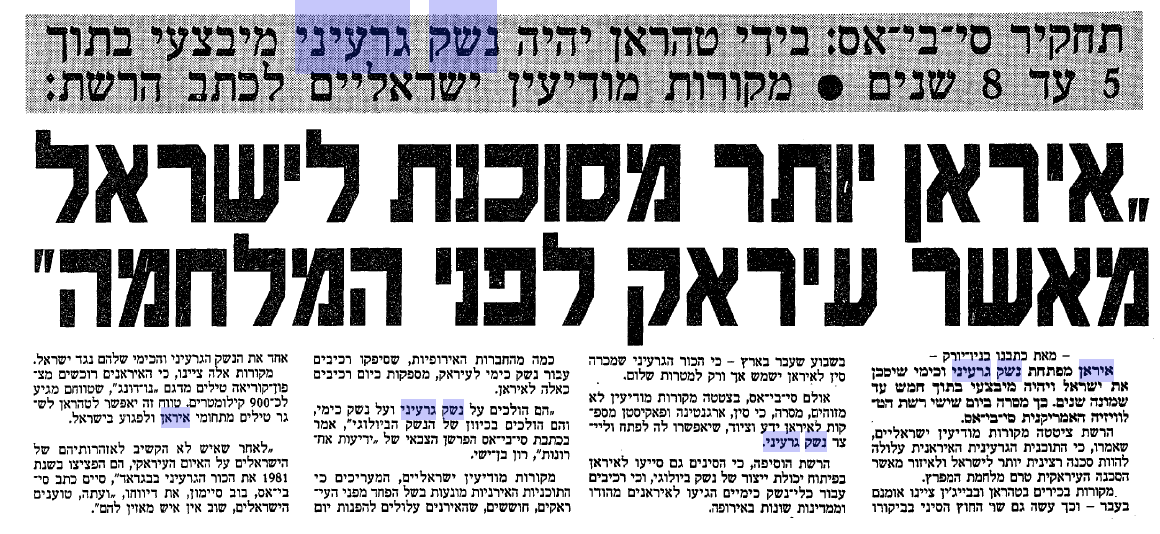 1992 
CBS
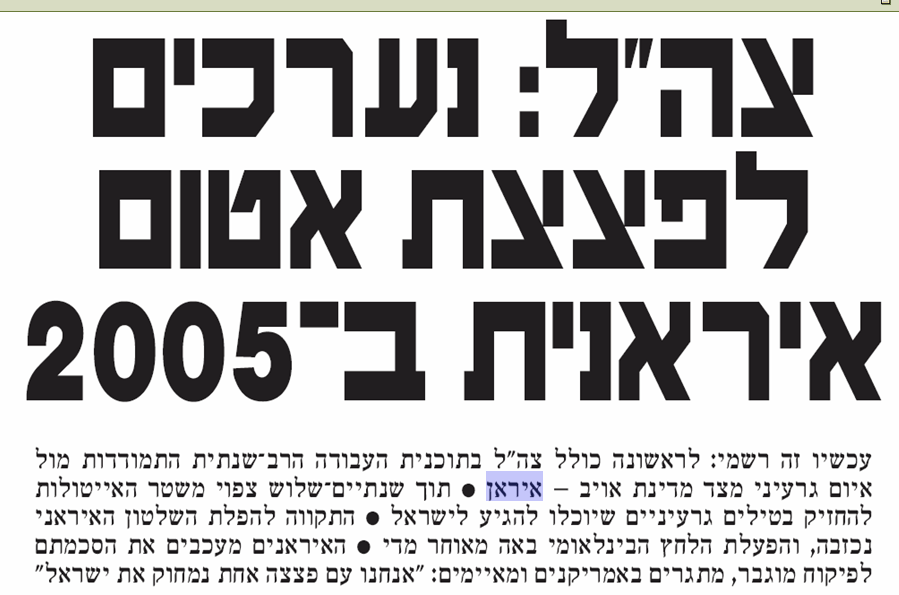 2003
איך עושים פצצת אטום ?
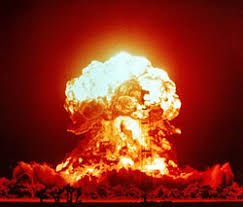 3. פלטפורמת שיגור
2. מערכת נשק
1. חומר מעושר
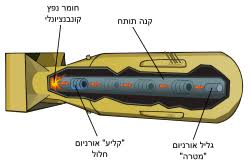 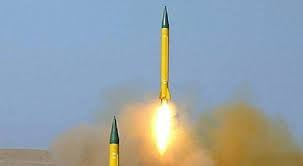 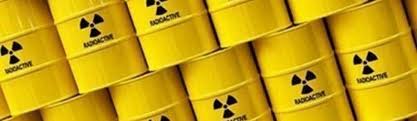 האסטרטגיות לעצור את איראן
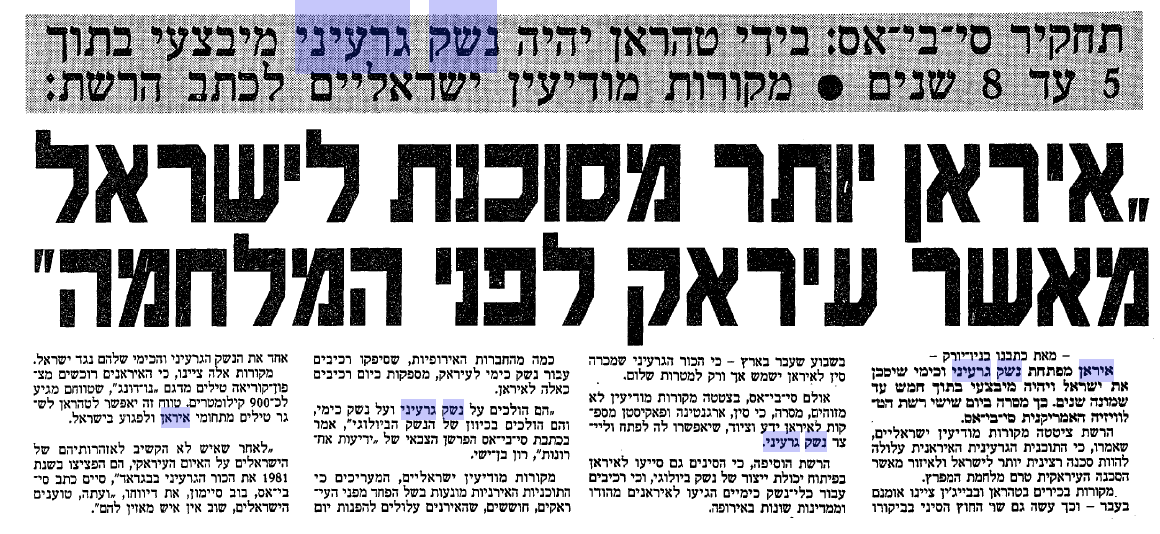 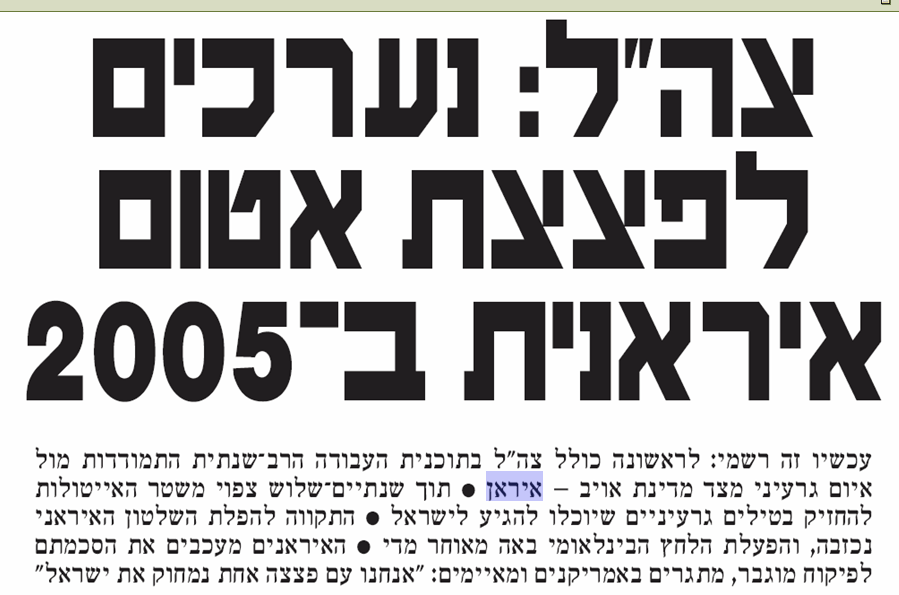 “second Holocaust” or “Second Nobel price”
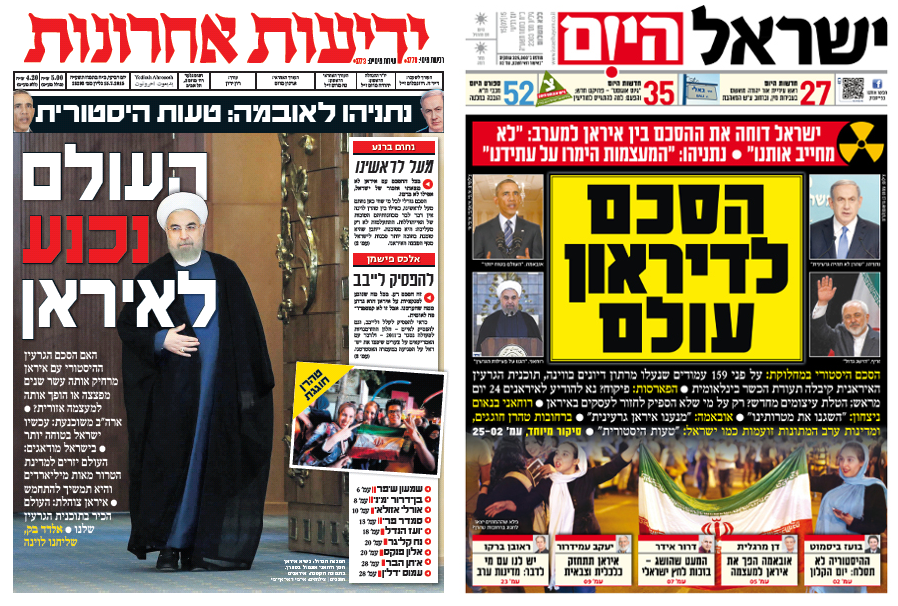 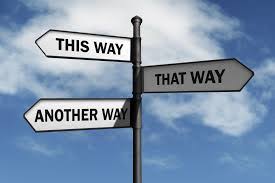 2015
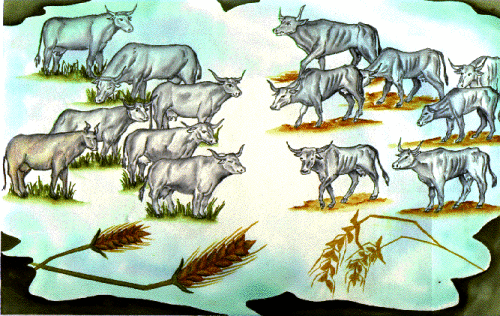 נסיגת ארה"ב מהסכם הגרעין
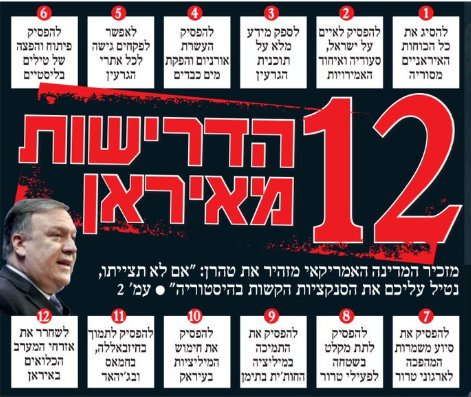 'Max Pressure'
סבלנות אסטרטגית
11
אפשרויות איראן להסלמה מול ה"מקסימום לחץ"
פריצה לפצצה
תקיפה ישירה של כוחות ארה"ב
תקיפה ישירה של השדות
עימות
תקיפת סעודיה
סגירת מיצרי הורמוז
תקיפה איראנית של בעלות ברית
יציאה מה-
NPT
קלפים למו"מ
תקיפת מכליות עם נפט
תקיפת ארה"ב ע"י פרוקסי
יציאה מה-
JCPOA
הרתעה/ הליכה על הסף
אנחנו פה
תקיפת פרוקסי בעלות-ברית
הפרות קטנות
תקיפת מיכליות ריקות
העברת מסרים
רציונל
זירה
נפט
טרור
גרעיני
12
סוף לסבלנות האסטרטגית האיראנית
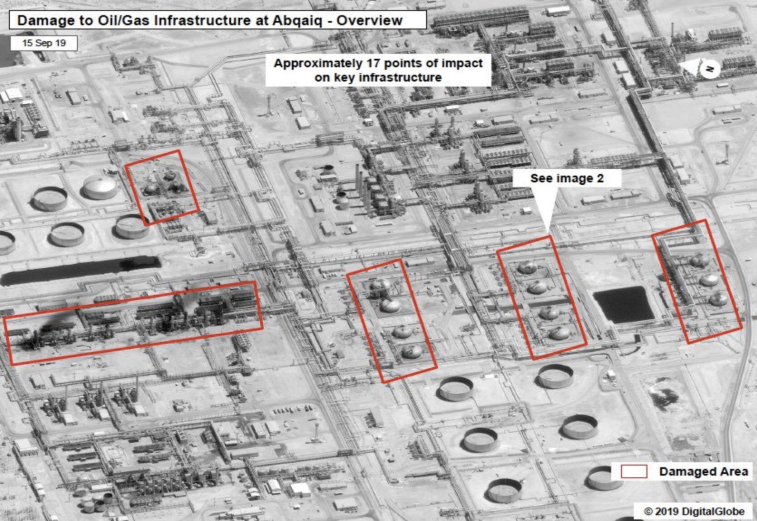 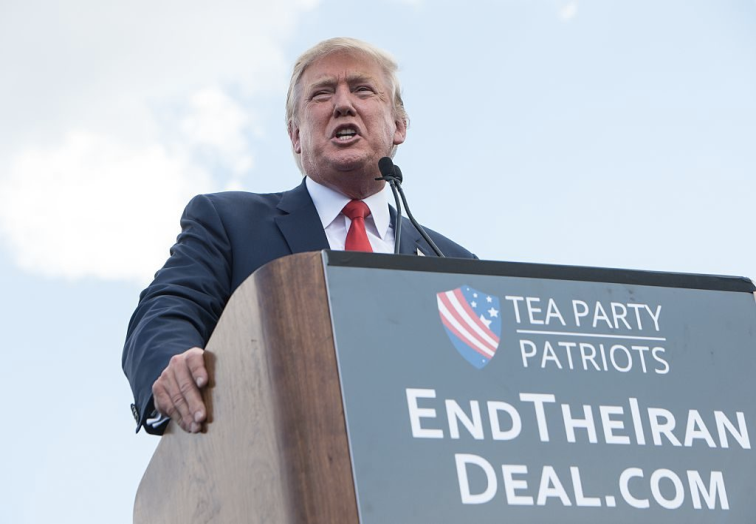 13
לאיזה תרחישים להתכונן?
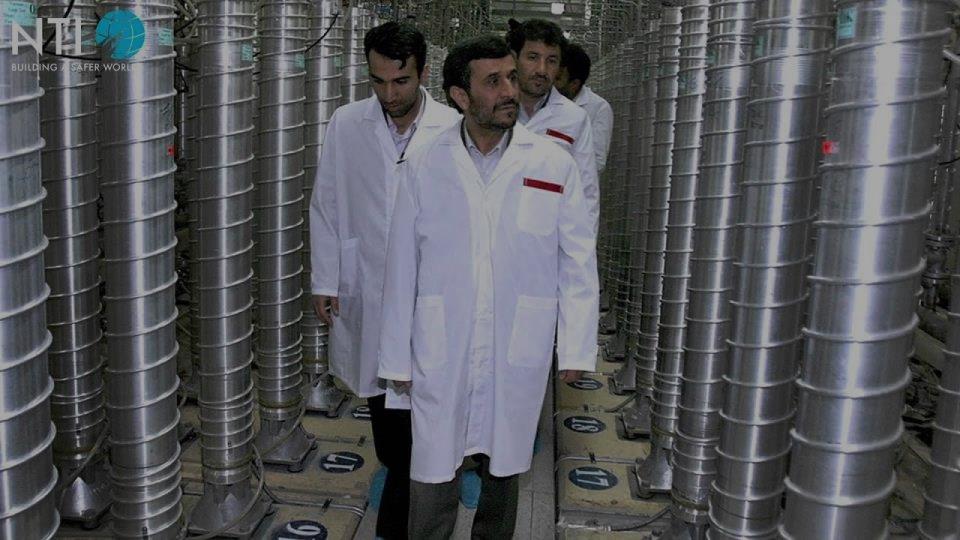 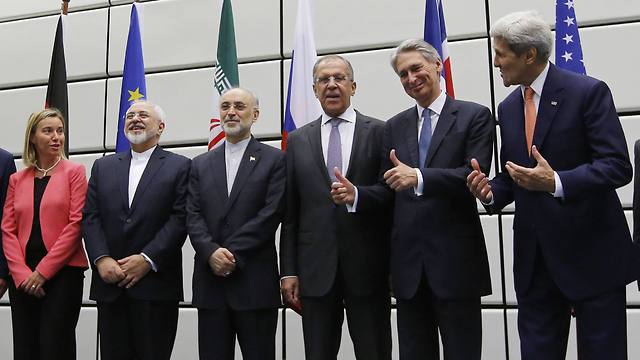 התקדמות איראנית
בתוכנית הגרעין
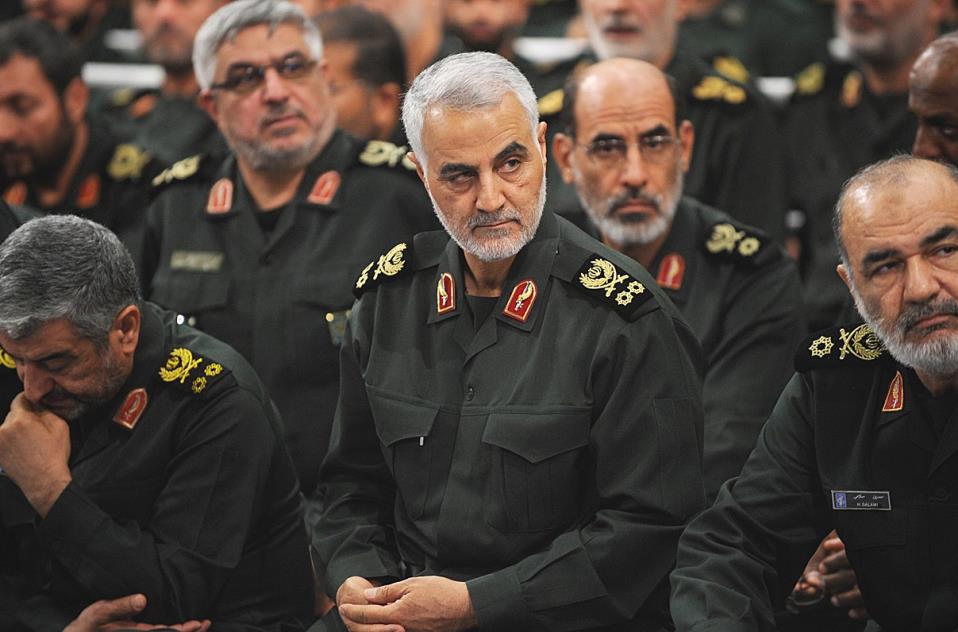 As of today
The political map is at a decisive stalemate.
 Vocabularies: Blocking Majority, Positive recommendation to the President, Coalition, minority government. 
BIBI Block – 55 – dream of Labour + Liberman + defectors from B&W
The Center left can’t united Liberman with Arabs.
Bibi block unity Gov. – can’t serve as minister
האם האיראנים על הגדרות ?
לא צריך להיות על הגדרות כדי לאיים על ישראל...
15
הזרוע הקונבנציונלית האיראנית
התבססות
 מב"מ
 פרוייקט הדיוק
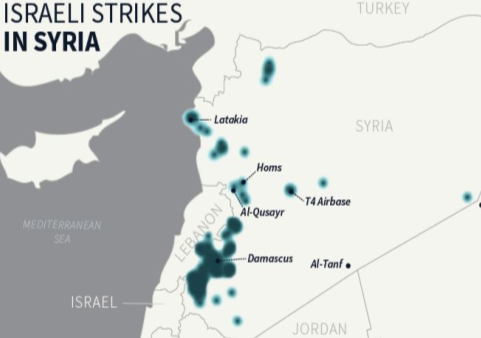 16
מיצוי המערכה בין המלחמות (מב"מ)
17
שינוי האסטרטגיה האיראנית להתמודדות עם המב"מ ב2019
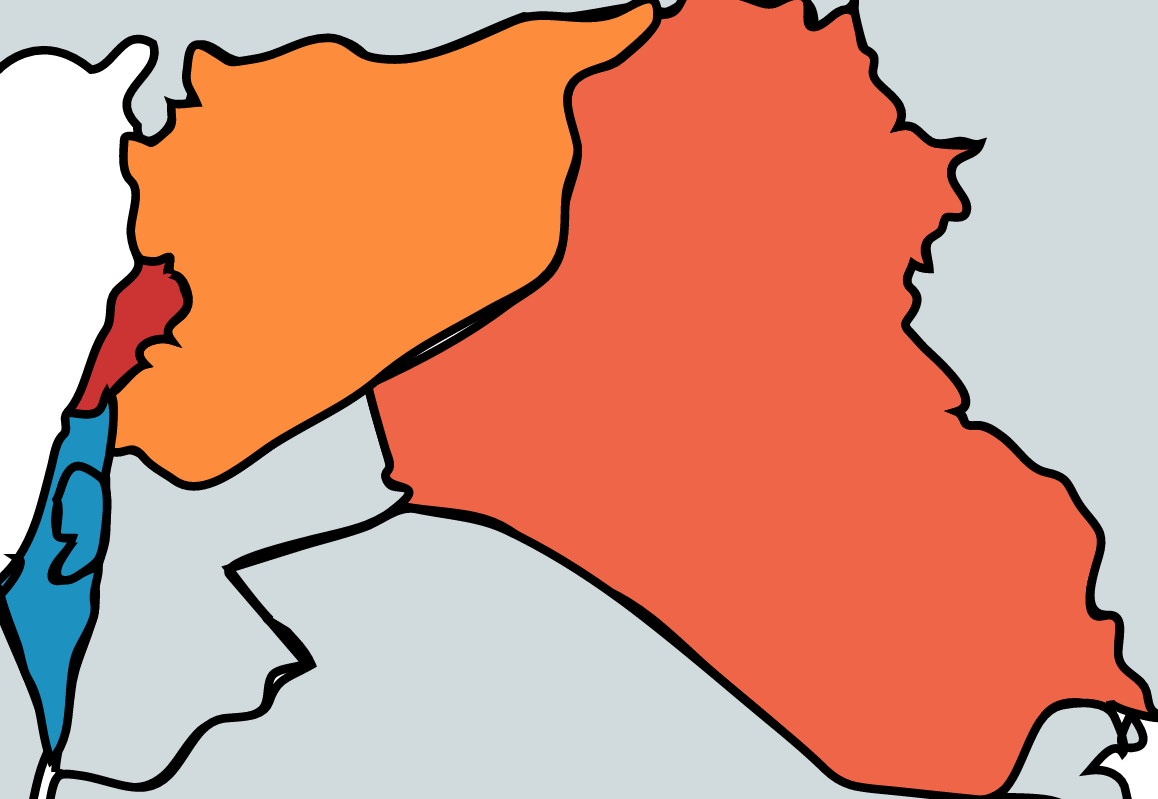 סוריה
לבנון
עיראק
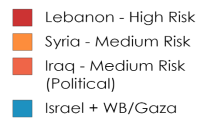 לבנון – סיכון גבוה
סוריה – סיכון בינוני
עיראק – סיכון בינוני
18
ישראל והגדה+עזה
"פרויקט הדיוק" – מאיזה מספר  הוא איום אסטרטגי מהמעלה הראשונה?
19
דילמת המערכה היזומה – "פרויקט הדיוק"
פאסיביות
(לבנון מ 2000  ואחרי 2006)
המשך ניהול מערכה מוגבלת (מב"מ)
פיתוח מענה הגנתי: (שבשי GPS, הגנה אקטיבית, מיגון) 
ומענה מדיני
"מכה מקדימה" עתידית (ע"ב מודיעין)
מלחמת מנע "דוקטרינת בגין"
מתחייב דיון עקרוני על התועלת שבמאמץ למנוע מהלכי התעצמות קונבנציונאלית ("מיני דוקטרינת בגין"); במרכז הדיון: הנזק האפשרי, אפשרויות הפעולה ומחירי מהלכי המניעה
אסטרטגיות מול "פרויקט הדיוק"
21
ארה"ב משדרת חולשה ובדלנות– משמעויות לישראל
אי תקיפה על הפלת המל"ט, אי תגובה על התקיפה בסעודיה, הפקרת הכורדים, ההמתנה על הקו...
22
22
עוצמת האתגר מול מידיותו
איום אסטרטגי מהמעלה הראשונה
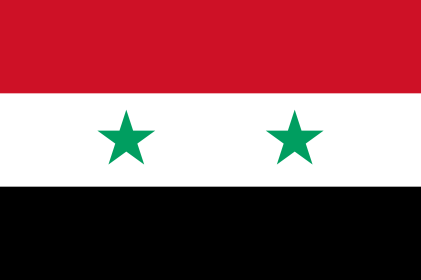 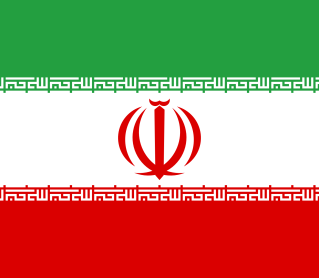 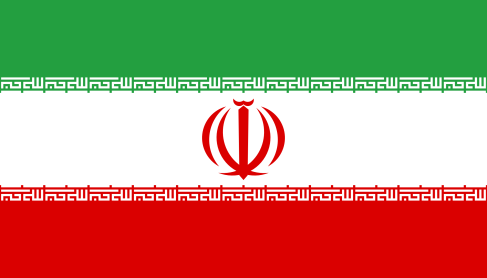 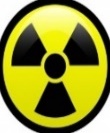 Iran
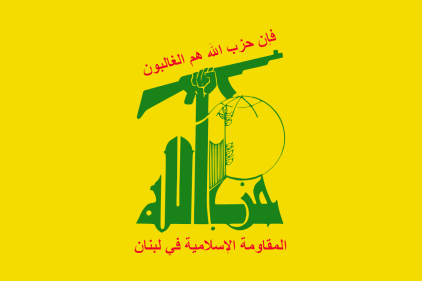 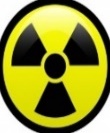 האתגר
Hezbollah
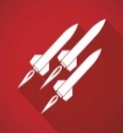 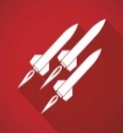 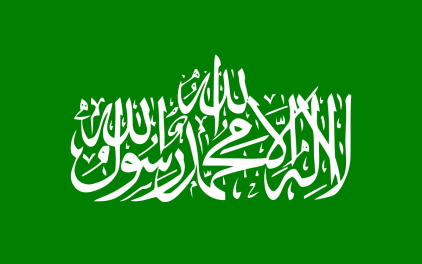 Syria
Iraq
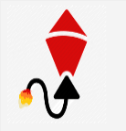 Hamas
איום מוגבל
טווח ארוך
מידי
Timeline
חלופות אסטרטגיות
הגיון הסדרי מול חמאס ככתובת בלעדית
השלמת רעיון ההתנתקות - פתיחת הרצועה למצרים ולים
היגיון הכרעה וא"כ ייצוב ועיצוב
היגיון הסתגלות והרתעה
תודה על ההקשבהשאלות?
26